Two-dimensional Core-collapse Supernova Modelswith Heavy Axion-like Particles
Kanji Mori (森寛治)
Division of Science, National Astronomical Observatory of Japan
KM, Takiwaki, Kotake, & Horiuchi PRD 105 (2022) 063009; 108 (2023), 063027
1
Contents
Introduction on supernovae 
ALPs from supernovae
Supernova models with ALPs
2
Messengers from a Supernova
Known particles
Exotic particles
Axions (ALPs)
Photons
SN 1987A
γ
a
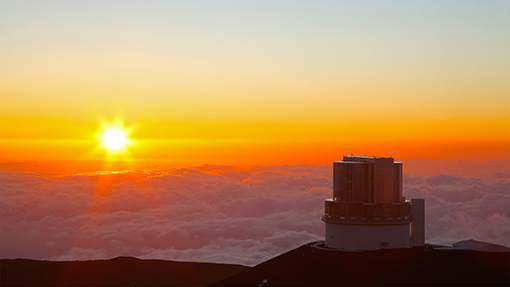 e.g. KM et al., PRD 105 (2022) 063009; 
                                108 (2023) 063027
Betranhandy & O’Connor PRD 106 (2022) 063019
Fischer et al. PRD 104 (2021) 103012
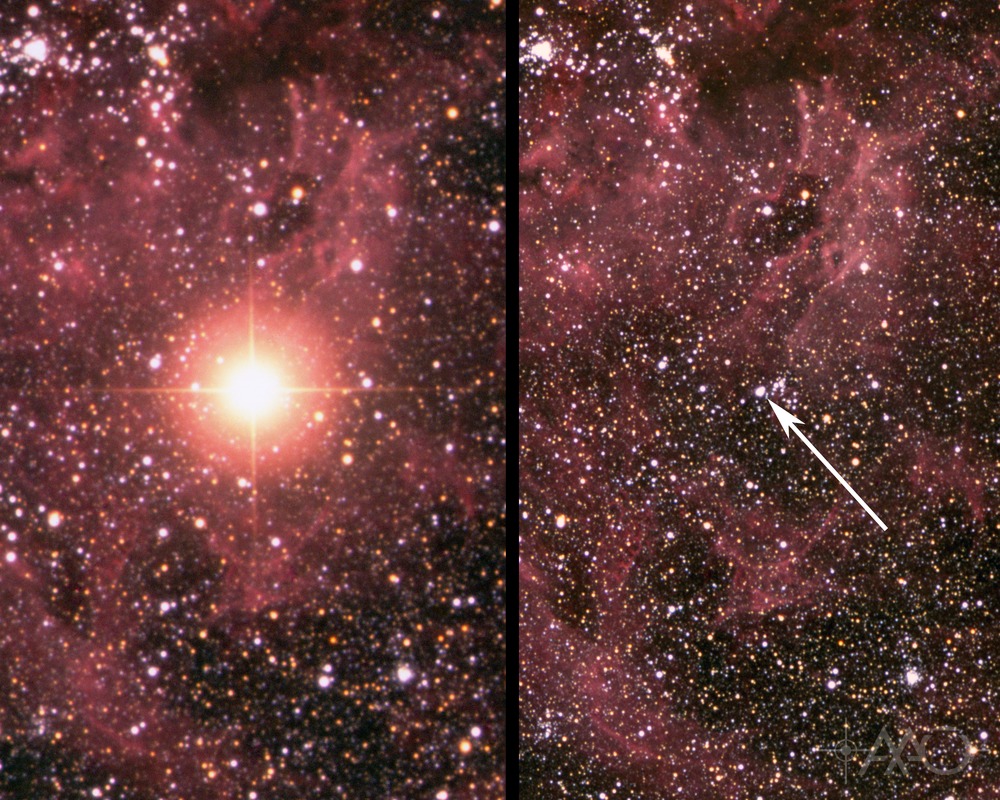 ⒸNAOJ
Sterile neutrinos
νs
Neutrinos
ν
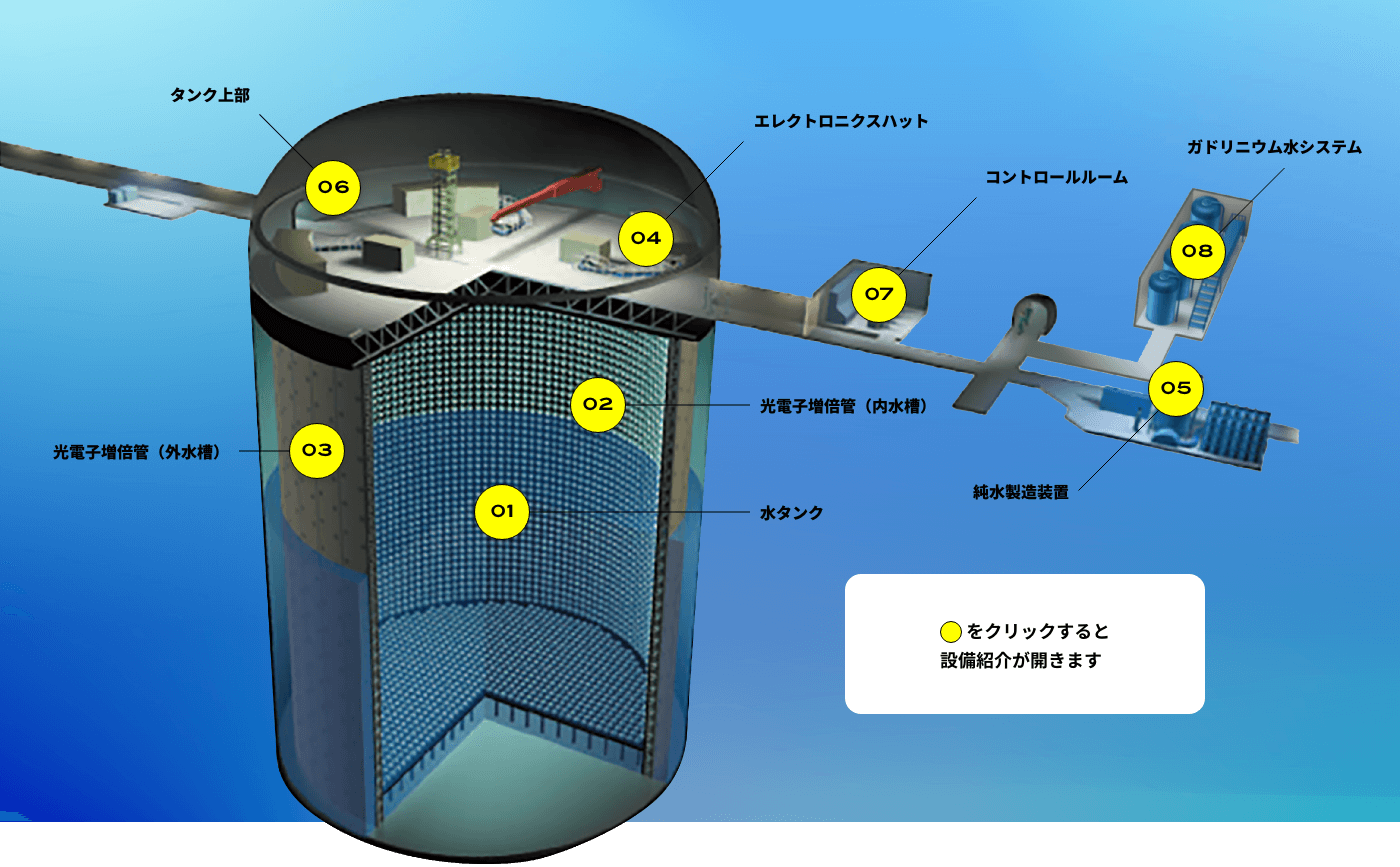 e.g. KM et al., PRD 110 (2024) 023031
Rembiasz et al. PRD 98 (2018) 103010
Warren et al. PRD 90 (2014) 103007
Ⓒ東京大学宇宙線研究所
© Australian Astronomical Observatory
…
Gravitational waves
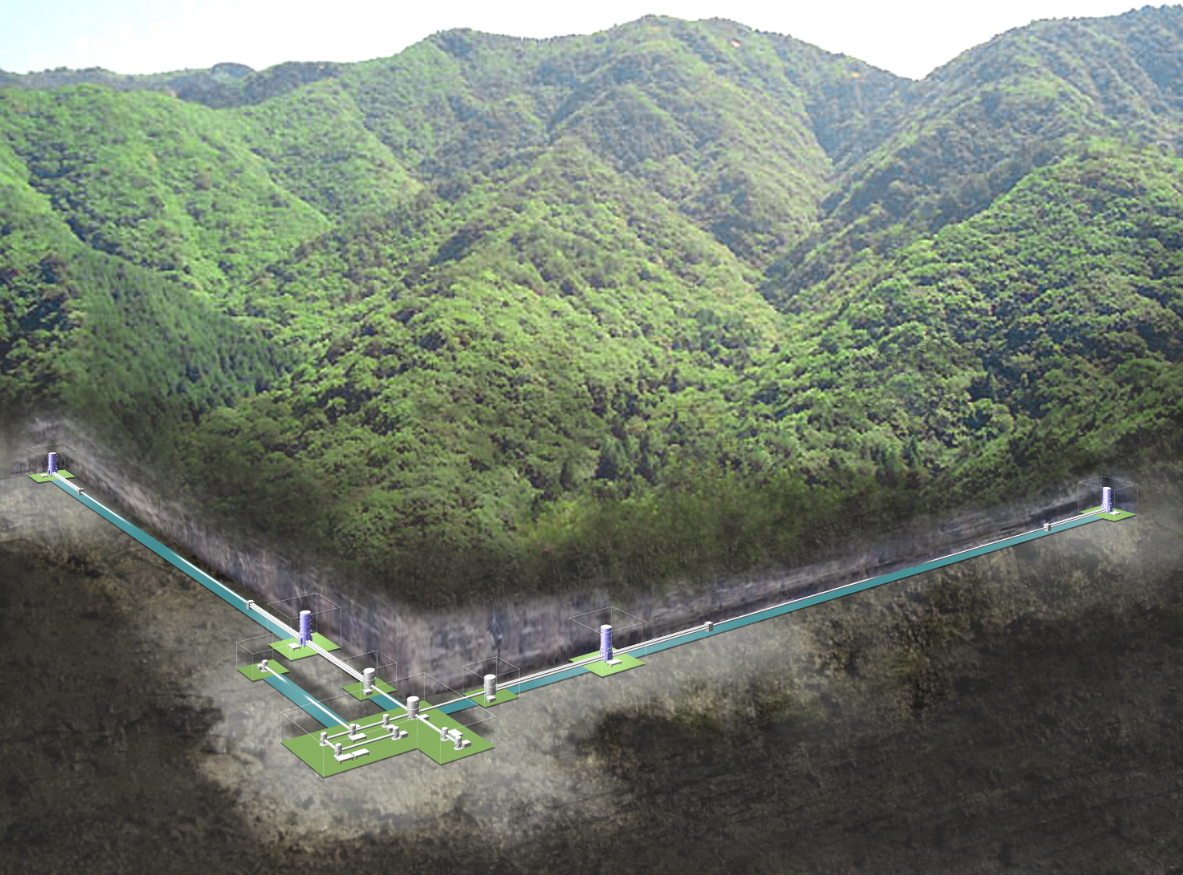 3
Ⓒ東京大学宇宙線研究所
Explosion Mechanism of Core-collapse SNe
Core bounce
Shock propagation
Core collapse
~1000 km
~10 km
Shock
ν
ν
ρc~3×1014 g/cm3
Fe
PNS
Fe
ν
ν
Bounce shock
~1 s
Shock breakout
SN explosion
Shock
~a few days
PNS
PNS
4
Energetics of Core-collapse SNe
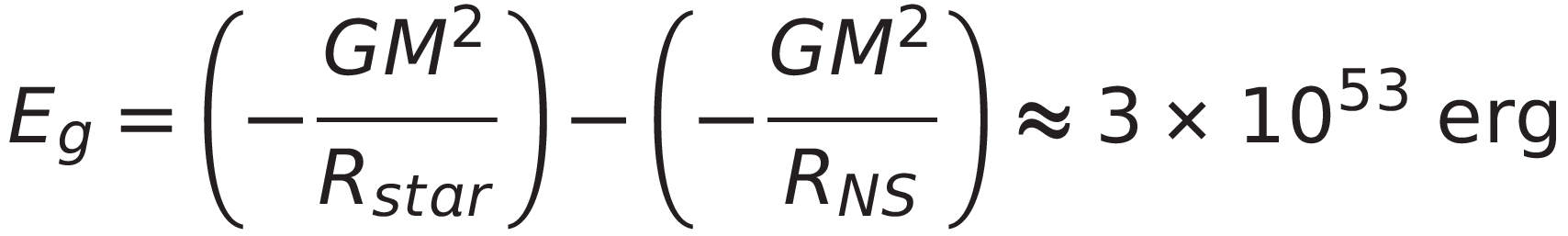 Gravitational energy release

Kinetic energy

Radiation

Neutrino (SN 1987A obs.)
≈ 1053 erg
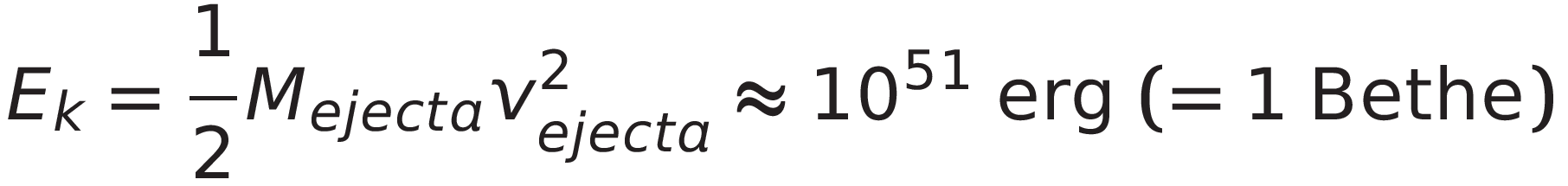 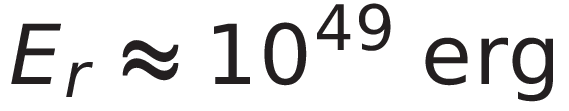 1053 erg
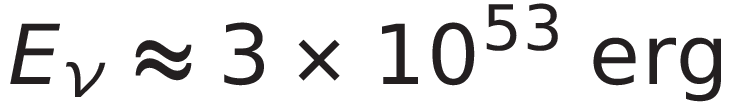 Energy budget: Eg　=　Ek　+　Er　+　Eν
~99%
~1%
~0.01%
Neutrino heating
5
Neutrino Heating Mechanism
[e.g. Bethe & Wilson, ApJ 295 (1985) 14]
Shock wave
Neutrino cooling rate = C ∝ T 6
Neutrino heating rate = H ∝1/R 2
←
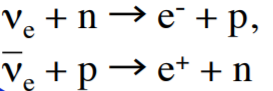 Heating region
←
C=H
Mass 
accretion
Cooling region
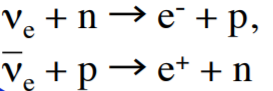 ν
ν
ν-sphere
vadv
ν
ν
~50 km
In general, C decreases faster than H
→ Heating is dominant at R>Rgain
Rgain~100 km
Rshock
6
Current Status: Multi-D Models
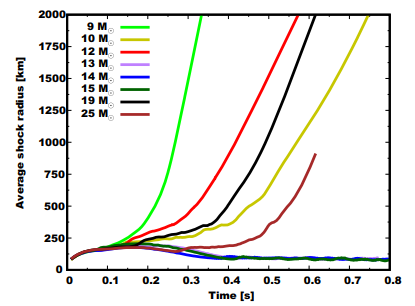 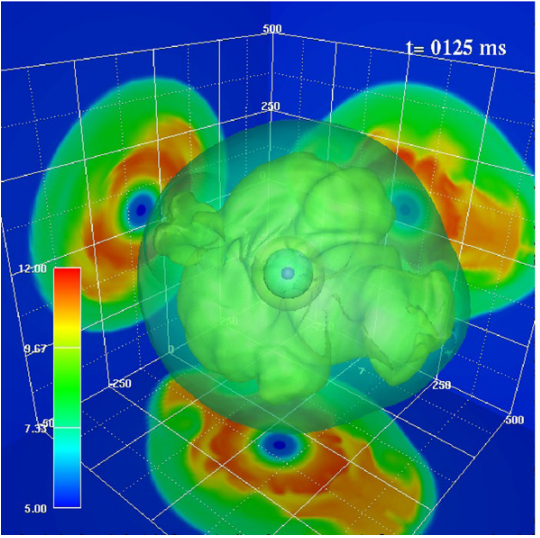 3D models
Takiwaki et al. ApJ 749 (2012) 98
Nagakura et al. MNRAS 500 (2021) 696
7
Contents
Introduction on supernovae 
ALPs from supernovae
Supernova models with ALPs
8
ALP Interaction with SM particles
Primakoff process
ALP-photon coupling


ALP-electron coupling


ALP-nucleon coupling
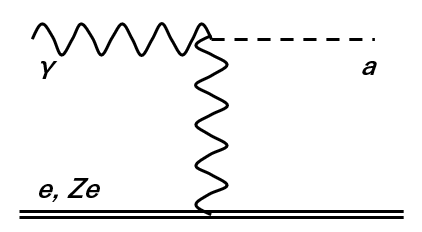 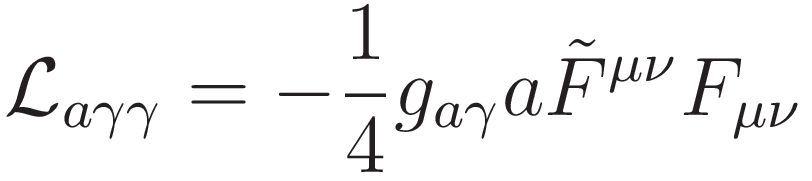 electron-ion bremsstrahlung
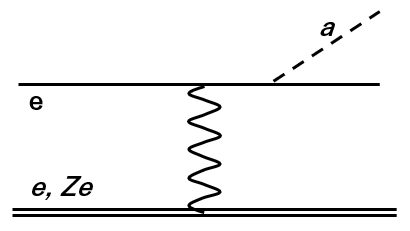 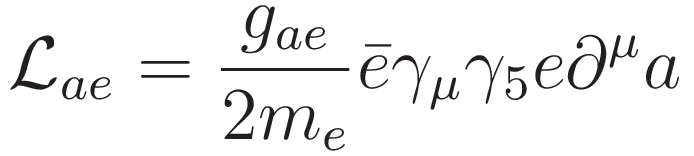 e.g. Lucente & Carenza PRD 104 (2021) 103007
nuclear bremsstrahlung
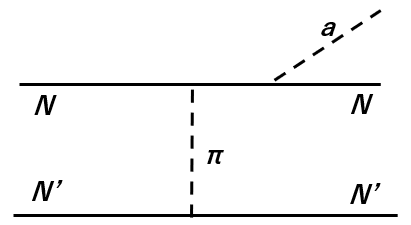 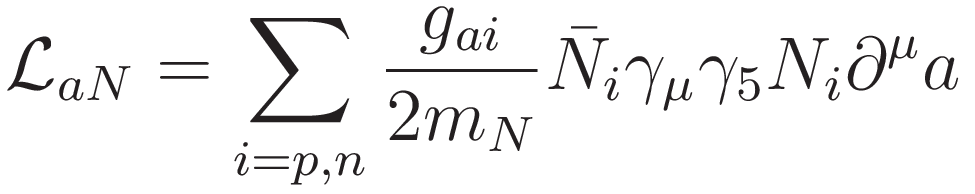 e.g. Carenza et al. JCAP 10 (2019) 016
Turner, PRL 60 (1988) 1797
9
ALP Production Processes
[e.g. di Lella et al. PRD 62 (2000) 125011.]
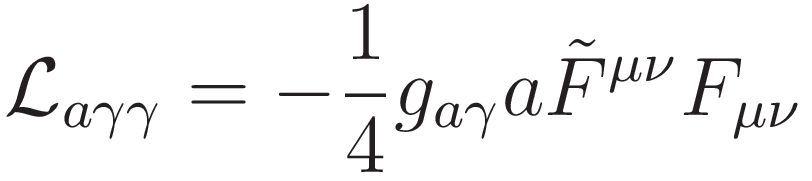 Primakoff process
Photon coalescence
γ
a
γ
a
e, Ze
γ
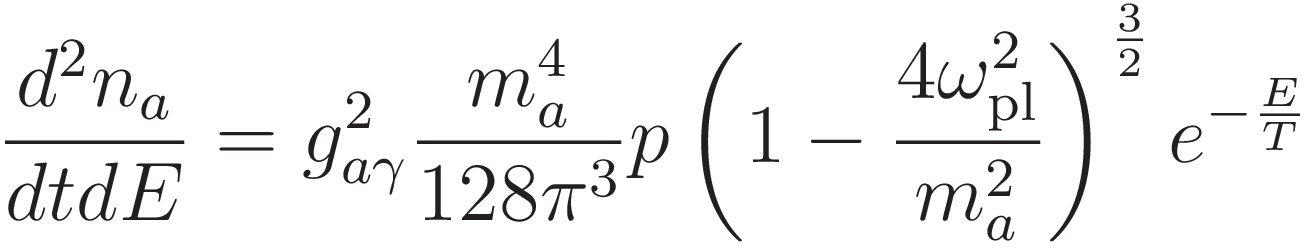 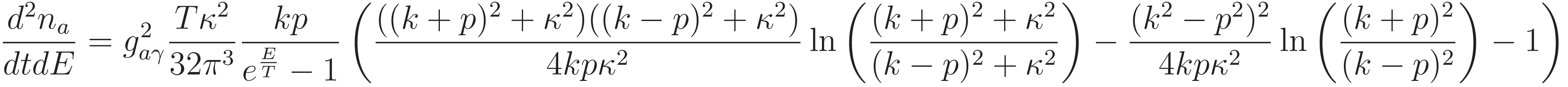 k: photon wave number in plasma
p: ALP momentum
κ: Debye-Hückel scale
ωpl: plasma frequency
Possible only when ma>2ωpl
10
ALP Luminosity from a SN
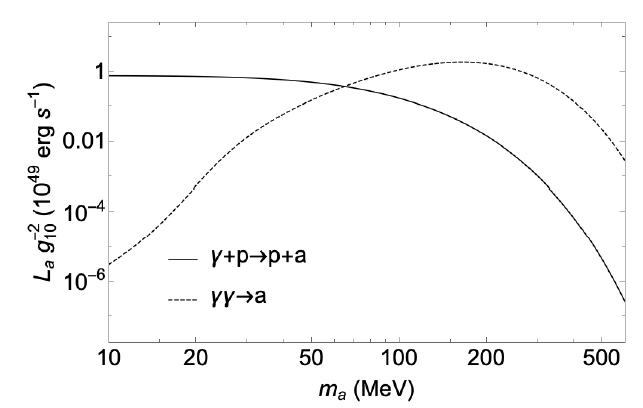 Photon coalescence
Primakoff
tpb=1 s
[Lucente et al. JCAP 12 (2020) 008.]
Supernovae can create ALPs lighter than ~300 MeV.
11
Constraints on ALPs
The ALP-photon coupling gaγ has been explored experimentally and astrophysically
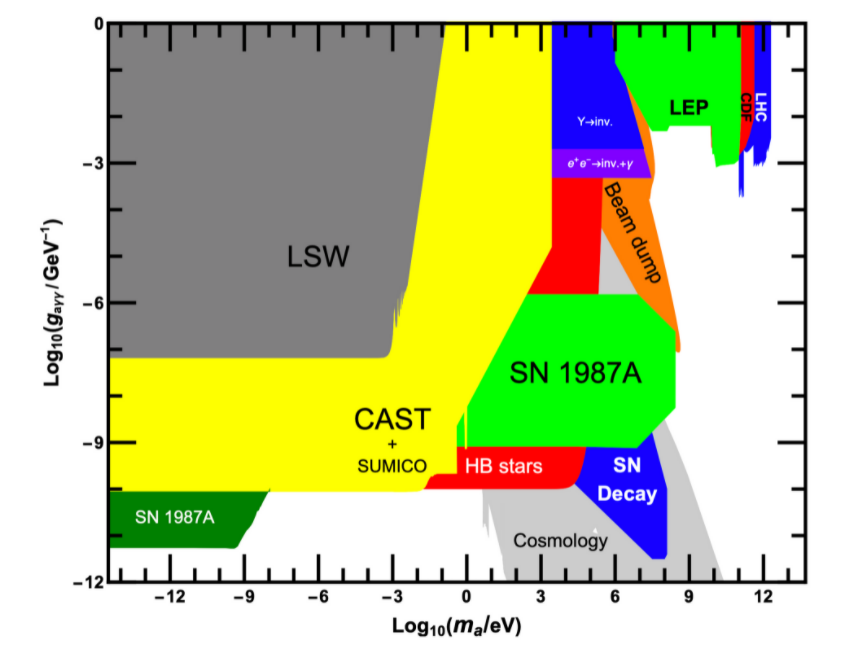 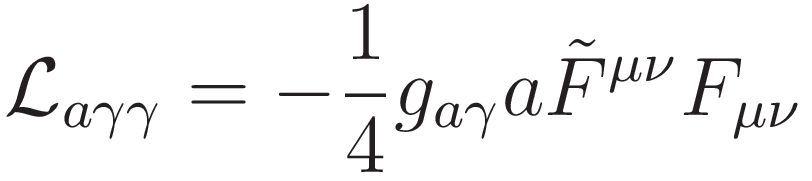 SN 1987A limits
γ-ray limits
Energy-loss argument
Jaeckel & Spannowsky PLB 753 (2016) 482
12
γ-ray Limit on ALPs
SN
ALP
ALP
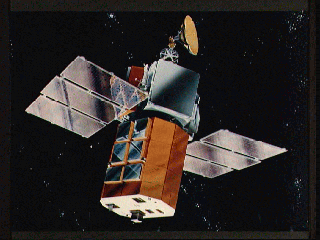 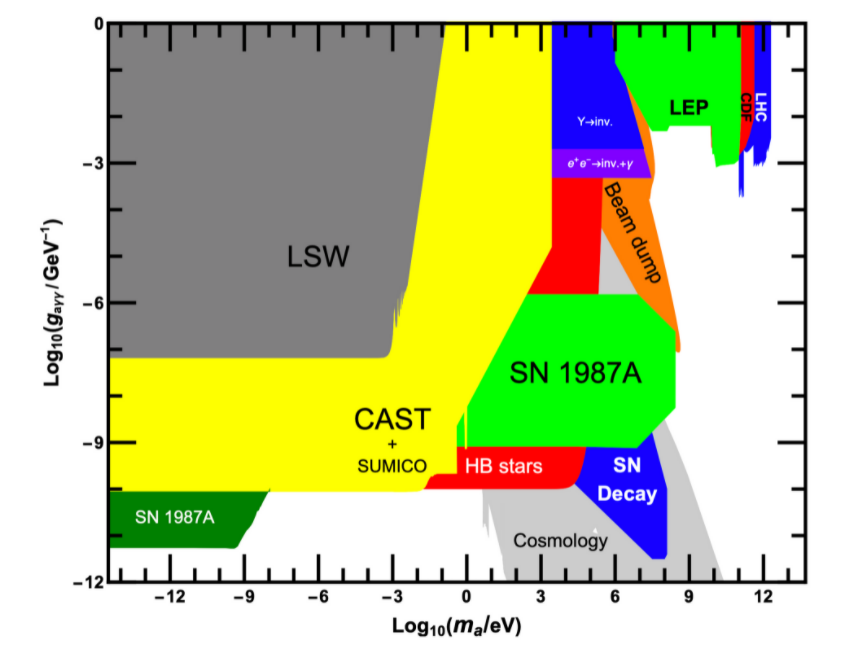 γ
B
ⒸNASA
Observation: F(25-100 MeV)<0.6 γ/cm2
[Chupp, Vestrand & Reppin PRL 62 (1989) 505]
Theory
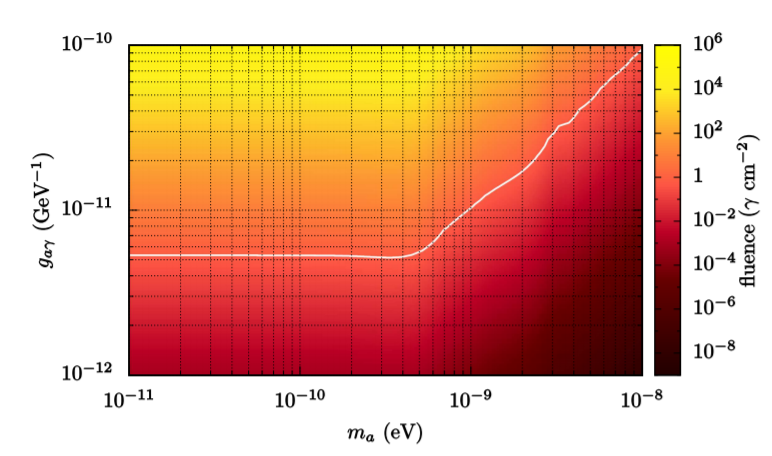 Observation
Non-detection of γ-rays from SN 1987A has provided constraints on ALPs
13
Payez et al., JCAP 1502 (2015) 006
Additional Energy Loss from Proto-NS
The ALP luminosity La is so large that the neutrino burst duration (~10 s) from SN1987A cannot be explained.
Lucente et al. JCAP 12 (2020) 008.
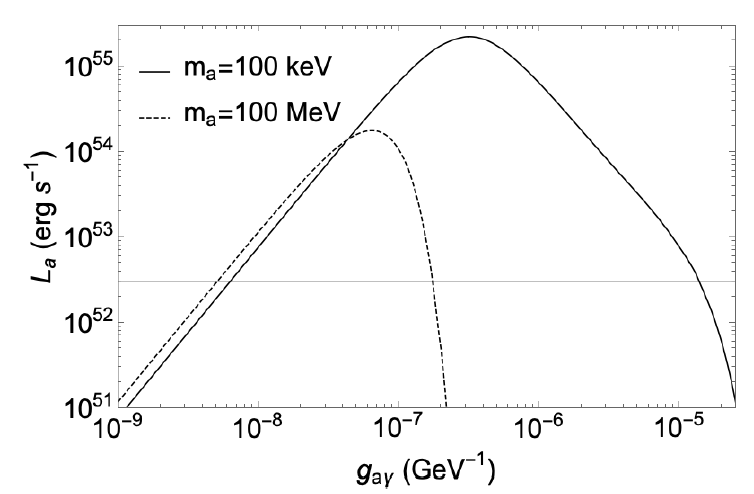 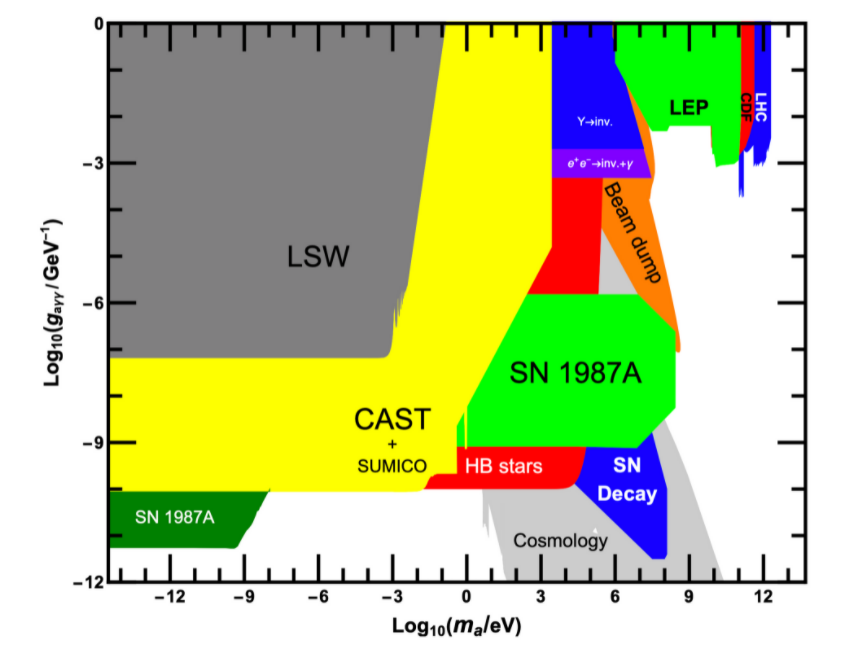 Lν
Free-streaming
Trapped in the core
14
Jaeckel & Spannowsky PLB 753 (2016) 482
Contents
Introduction on supernovae 
ALPs from supernovae
Supernova models with ALPs
15
Beyond Post-processing
Previous calculations are mainly performed with post-process: hydrodynamics and ALPs are decoupled
In order to predict the signature of ALPs in neutrino and gravitational wave signals, one should go beyond post-processing
We developed a new method to calculate the backreaction of ALPs
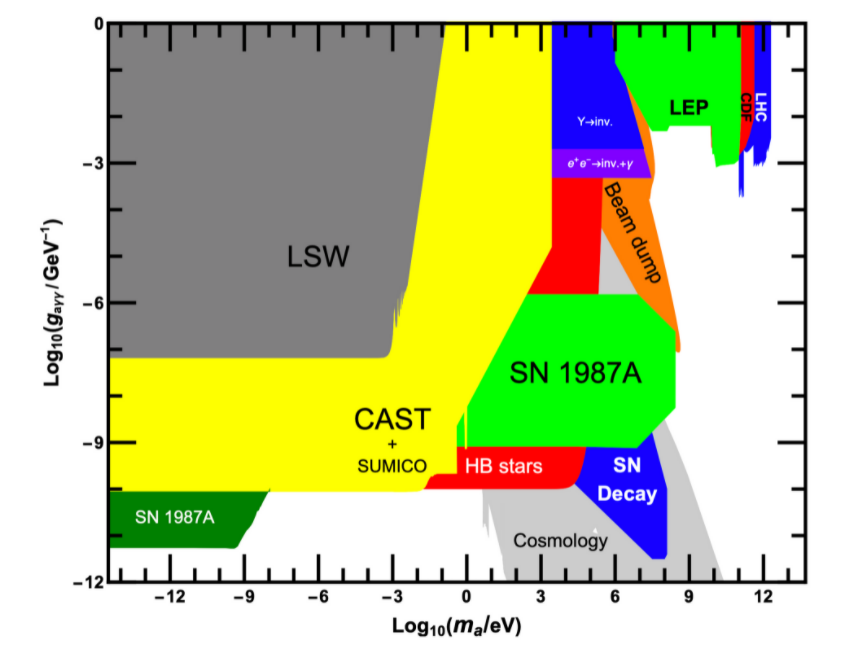 This work
Hydro info
SN model
Temperature
Density
Composition
ALPs
Production rate (->cooling)
Absorption rate (->heating)
Backreaction
16
Radiative Decay of Heavy ALPs
Heavy ALPs are unstable:

Mean free path:


When ALPs are heavy enough, ALPs decay in a star
→Effect on SN dynamics?
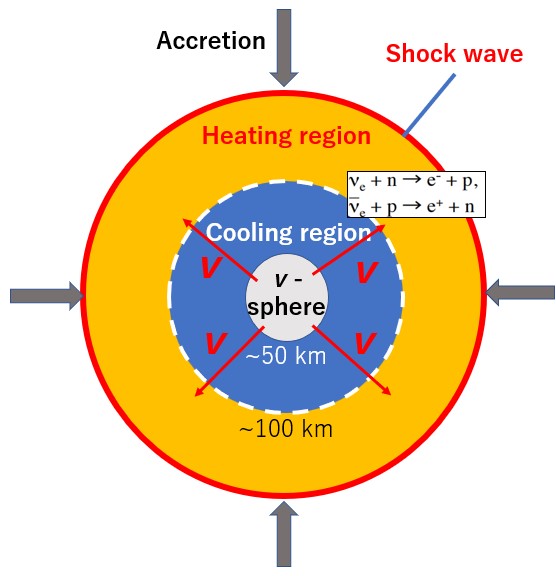 a→γ+γ
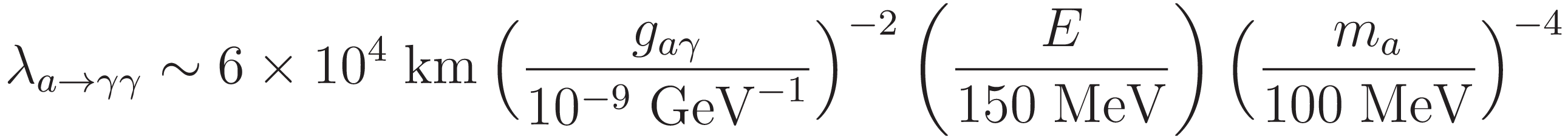 a
a
a→γγ
17
SN Simulation Coupled with ALPs
Code: 3DnSNe [Takiwaki, Kotake & Suwa MNRAS 461 (2016) L112]
           with IDSA [Liebendörfer, Whitehouse, & Fischer ApJ 698 (2009) 1174]

Dimension: 2D		EoS: LS220	Progenitor: 20M☉

ALP production:
	Primakoff process 
	Photon coalescence
[Woosley & Heger Phys. Rep. 442 (2007) 269]
ALP absorption:
	Inverse Primakoff process
	Radiative decay
discretize
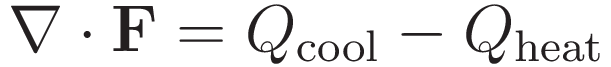 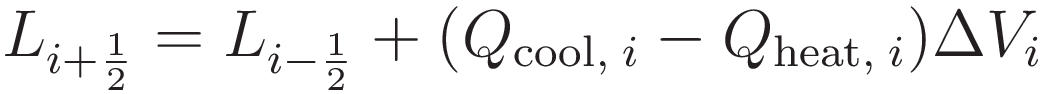 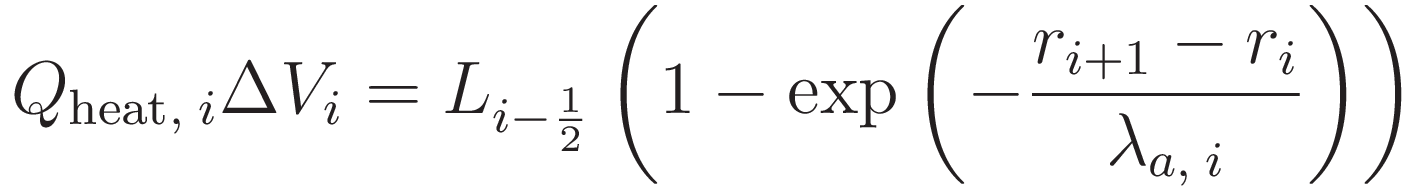 ALP production
ALP absorption
for the i-th cell
Modification on internal energy:
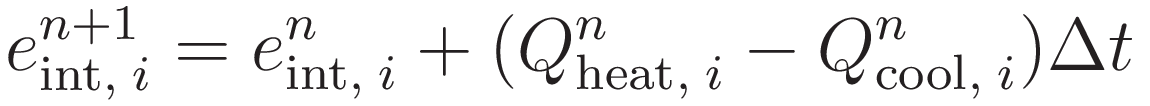 18
SN Models
Model with ALPs 
(ma=200 MeV, gaγ=1×10-9 GeV-1)
Model without ALPs
ALPs can assist SN explosion!
19
Shock Radius & Explosion Energy
Shock radius
Explosion energy
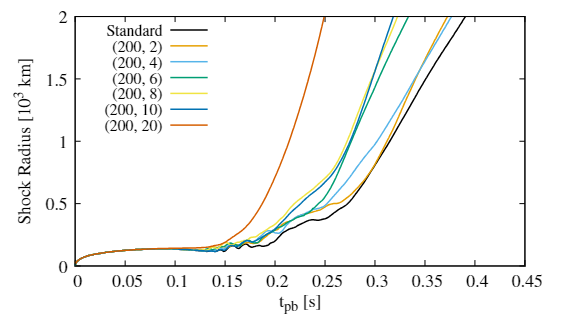 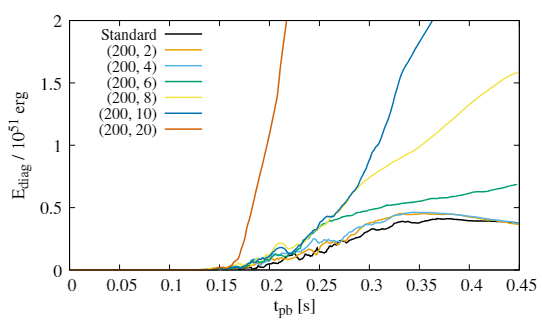 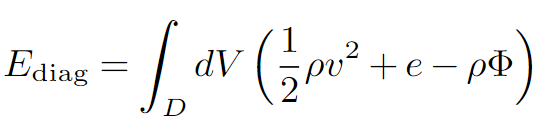 (ma [MeV], g10)
g10=gaγ/(10-10 GeV-1)
ma=200 MeV
KM, Takiwaki, Kotake, & Horiuchi PRD 108 (2023) 063027
ALPs assist the explosion!
Explosion energy exceeds 1051 erg if gaγ>~6×10-10 GeV-1.
20
ALP Cooling & Heating Rates
[KM, Takiwaki, Kotake, & Horiuchi PRD 105 (2022) 063009]
g10=gaγ/(10-10 GeV-1)
ma=100 MeV,
tpb=200 ms
Heating rate
Cooling rate
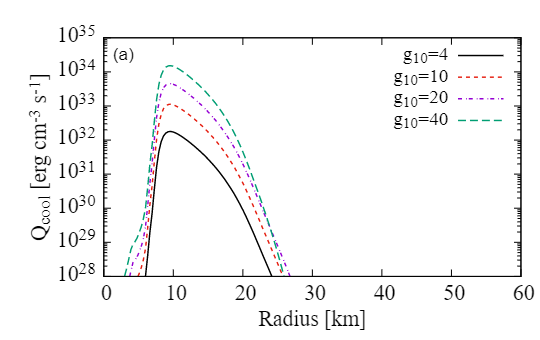 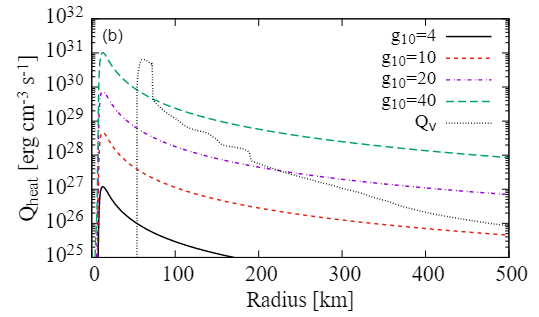 Qcool∝g2
Qheat∝g4
21
Neutrino Signals
ma=200 MeV
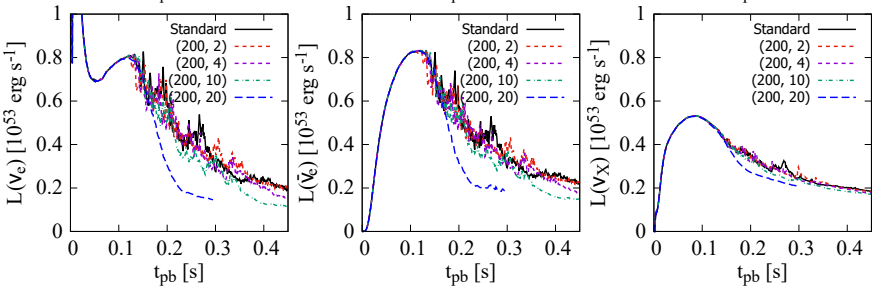 Both neutrino luminosity and mean energy decrease because of ALPs.
ALP production prevents mass accretion and induces additional cooling of PNS.
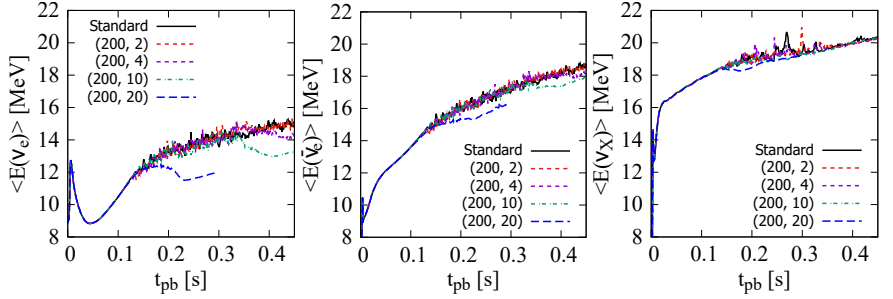 KM, Takiwaki, Kotake, & Horiuchi PRD 108 (2023) 063027
22
Neutrino Signals
Hyper-Kamiokande, inverse β-decay, D=8.5 kpc (i.e. Galactic center)
Normal mass hierarchy
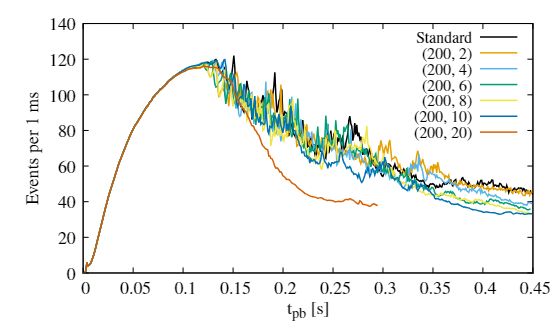 Neutrino events from a nearby SN event decrease!
ma=200 MeV
KM, Takiwaki, Kotake, & Horiuchi PRD 108 (2023) 063027
23
Gravitational Wave Signals
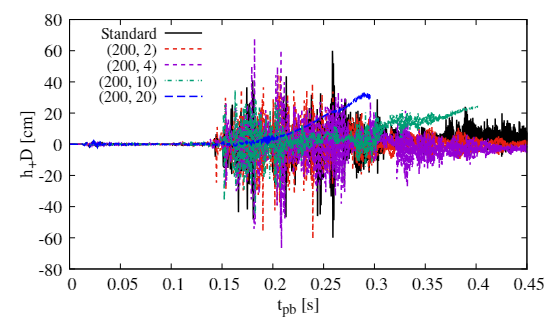 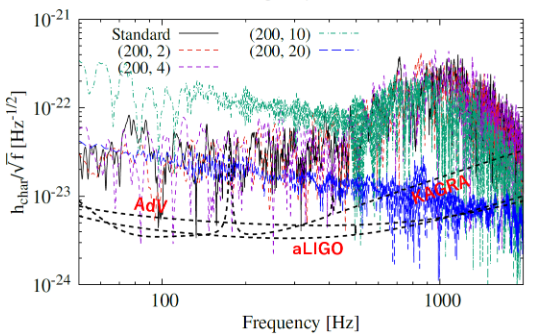 D=8.5 kpc
KM, Takiwaki, Kotake, & Horiuchi PRD 108 (2023) 063027
GW signals are weakened.
ALP heating prevents the mass accretion.
24
Summary
Astrophysical objects such as core-collapse SNe offer unique opportunities to explore ALPs.
Heavy ALPs with ma~100 MeV can assist the shock revival in SNe.
If the ALP-photon coupling is large enough, the explosion becomes more energetic than observed events.
Both neutrino and GW signals are weakened (but still observable!).
25